建造施工当中

（马太福音28:18－20）
致力成长
效法学习
殷勤服侍
异象宣言: 哥伦比亚华人基督教会的异象是成为一个以基督为中心的团体，致力于建造在主里学习，成长与服侍的门徒。
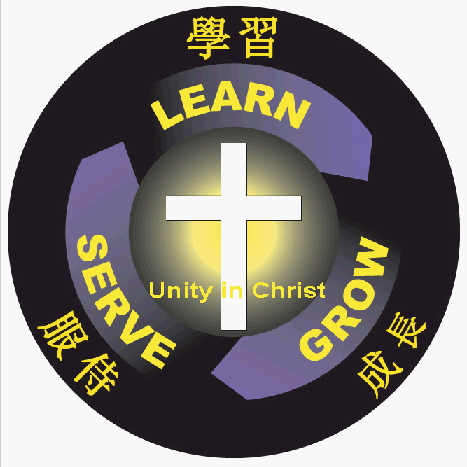 马太福音28:16 十一个门徒往加利利去，到了耶稣约定的山上。 17 他们见了耶稣就拜他，然而还有人疑惑。18 耶稣进前来，对他们说：“天上地下所有的权柄都赐给我了。 19 所以你们要去，使万民做我的门徒，奉父、子、圣灵的名给他们施洗， 20 凡我所吩咐你们的，都教训他们遵守。我就常与你们同在，直到世界的末了。”
[Speaker Notes: 21:1耶稣和门徒将近耶路撒冷，到了伯法其，在橄榄山那里， 2 耶稣就打发两个门徒，对他们说：“你们往对面村子里去，必看见一匹驴拴在那里，还有驴驹同在一处。你们解开，牵到我这里来。 3 若有人对你们说什么，你们就说：‘主要用它。’那人必立时让你们牵来。” 4 这事成就，是要应验先知的话说： 5 “要对锡安的居民[a]说：‘看哪，你的王来到你这里，是温柔的，又骑着驴，就是骑着驴驹子。’” 6 门徒就照耶稣所吩咐的去行， 7 牵了驴和驴驹来，把自己的衣服搭在上面，耶稣就骑上。 8 众人多半把衣服铺在路上，还有人砍下树枝来铺在路上。 9 前行后随的众人喊着说：“和散那[b]归于大卫的子孙！奉主名来的是应当称颂的！高高在上和散那！” 10 耶稣既进了耶路撒冷，合城都惊动了，说：“这是谁？” 11 众人说：“这是加利利拿撒勒的先知耶稣。” 洁净圣殿 12 耶稣进了神的殿，赶出殿里一切做买卖的人，推倒兑换银钱之人的桌子和卖鸽子之人的凳子， 13 对他们说：“经上记着说：‘我的殿必称为祷告的殿’，你们倒使它成为贼窝了！” 14 在殿里有瞎子、瘸子到耶稣跟前，他就治好了他们。 15 祭司长和文士看见耶稣所行的奇事，又见小孩子在殿里喊着说“和散那归于大卫的子孙”，就甚恼怒， 16 对他说：“这些人所说的，你听见了吗？”耶稣说：“是的。经上说‘你从婴孩和吃奶的口中完全了赞美’的话，你们没有念过吗？” 17 于是离开他们，出城到伯大尼去，在那里住宿。]
马太福音28:19  πορευθέντες （去going）οὖν μαθητεύσατε （建造门徒make disciples）πάντα τὰ ἔθνη βαπτίζοντες （施洗baptizing）αὐτοὺς εἰς τὸ ὄνομα τοῦ πατρὸς καὶ τοῦ υἱοῦ καὶ τοῦ ἁγίου πνεύματος. 
20 διδάσκοντες （教训teaching）αὐτοὺς τηρεῖν πάντα ὅσα ἐνετειλάμην ὑμῖν καὶ ἰδού, ἐγὼ μεθ᾽ ὑμῶν εἰμι πάσας τὰς ἡμέρας ἕως τῆς συντελείας τοῦ αἰῶνος Ἀμήν
蒙召成为门徒，彼此建造
去（与外人连接）
施洗（与家人连接）
教训（与家主家教连接）
谁在建造？
[Speaker Notes: 以弗所书4:1我为主被囚的劝你们：既然蒙召，行事为人就当与蒙召的恩相称， 2 凡事谦虚、温柔、忍耐，用爱心互相宽容， 3 用和平彼此联络，竭力保守圣灵所赐合而为一的心。 4 身体只有一个，圣灵只有一个，正如你们蒙召同有一个指望； 5 一主，一信，一洗， 6 一神，就是众人的父，超乎众人之上，贯乎众人之中，也住在众人之内。 7 我们各人蒙恩，都是照基督所量给各人的恩赐。 8 所以经上说：“他升上高天的时候，掳掠了仇敌，将各样的恩赐赏给人。” 9 （既说升上，岂不是先降在地下吗？ 10 那降下的，就是远升诸天之上要充满万有的。） 满有基督长成的身量 11 他所赐的有使徒，有先知，有传福音的，有牧师和教师， 12 为要成全圣徒，各尽其职，建立基督的身体， 13 直等到我们众人在真道上同归于一，认识神的儿子，得以长大成人，满有基督长成的身量， 14 使我们不再做小孩子，中了人的诡计和欺骗的法术，被一切异教之风摇动飘来飘去，就随从各样的异端， 15 唯用爱心说诚实话，凡事长进，连于元首基督。 16 全身都靠他联络得合式，百节各按各职，照着各体的功用彼此相助，便叫身体渐渐增长，在爱中建立自己。 凡事效法基督 17 所以我说，且在主里确实地说：你们行事不要再像外邦人，存虚妄的心行事。 18 他们心地昏昧，与神所赐的生命隔绝了，都因自己无知，心里刚硬； 19 良心既然丧尽，就放纵私欲，贪行种种的污秽。 穿上新人 20 你们学了基督，却不是这样。 21 如果你们听过他的道，领了他的教，学了他的真理， 22 就要脱去你们从前行为上的旧人，这旧人是因私欲的迷惑渐渐变坏的； 23 又要将你们的心志改换一新， 24 并且穿上新人，这新人是照着神的形象造的，有真理的仁义和圣洁。 不可给魔鬼留地步 25 所以你们要弃绝谎言，各人与邻舍说实话，因为我们是互相为肢体。 26 生气却不要犯罪，不可含怒到日落， 27 也不可给魔鬼留地步。 28 从前偷窃的，不要再偷，总要劳力，亲手做正经事，就可有余，分给那缺少的人。 不要叫圣灵担忧 29 污秽的言语一句不可出口，只要随事说造就人的好话，叫听见的人得益处。 30 不要叫神的圣灵担忧，你们原是受了他的印记，等候得赎的日子来到。 31 一切苦毒、恼恨、愤怒、嚷闹、毁谤，并一切的恶毒[a]，都当从你们中间除掉； 32 并要以恩慈相待，存怜悯的心，彼此饶恕，正如神在基督里饶恕了你们一样。
5:1所以你们该效法神，好像蒙慈爱的儿女一样。 2 也要凭爱心行事，正如基督爱我们，为我们舍了自己，当做馨香的供物和祭物献于神。 3 至于淫乱并一切污秽，或是贪婪，在你们中间连提都不可，方合圣徒的体统
6:1你们做儿女的，要在主里听从父母，这是理所当然的。]
马太福音28:5 天使对妇女说：“不要害怕！我知道你们是寻找那钉十字架的耶稣。 6 他不在这里，照他所说的，已经复活了。你们来看安放主的地方！ 7 快去告诉他的门徒，说他从死里复活了，并且在你们以先往加利利去，在那里你们要见他。看哪，我已经告诉你们了！”
[Speaker Notes: 公会捏造谎言 11 她们去的时候，看守的兵有几个进城去，将所经历的事都报给祭司长。 12 祭司长和长老聚集商议，就拿许多银钱给兵丁，说： 13 “你们要这样说：‘夜间我们睡觉的时候，他的门徒来把他偷去了。’ 14 倘若这话被巡抚听见，有我们劝他，保你们无事。” 15 兵丁受了银钱，就照所嘱咐他们的去行。这话就传说在犹太人中间，直到今日。 门徒奉差遣 16 十一个门徒往加利利去，到了耶稣约定的山上。 17 他们见了耶稣就拜他，然而还有人疑惑。]
马太福音28:8 妇女们就急忙离开坟墓，又害怕又大大地欢喜，跑去要报给他的门徒。 9 忽然，耶稣遇见她们，说：“愿你们平安！”她们就上前抱住他的脚拜他。 10 耶稣对她们说：“不要害怕！你们去告诉我的弟兄，叫他们往加利利去，在那里必见我。”
敬拜复活升天
又将再来的主
照所赐的供应敬拜耶稣（太28）
害怕中需要平安（8-10）
不信中需要谦卑（11-15）
疑惑中需要坚定（16）
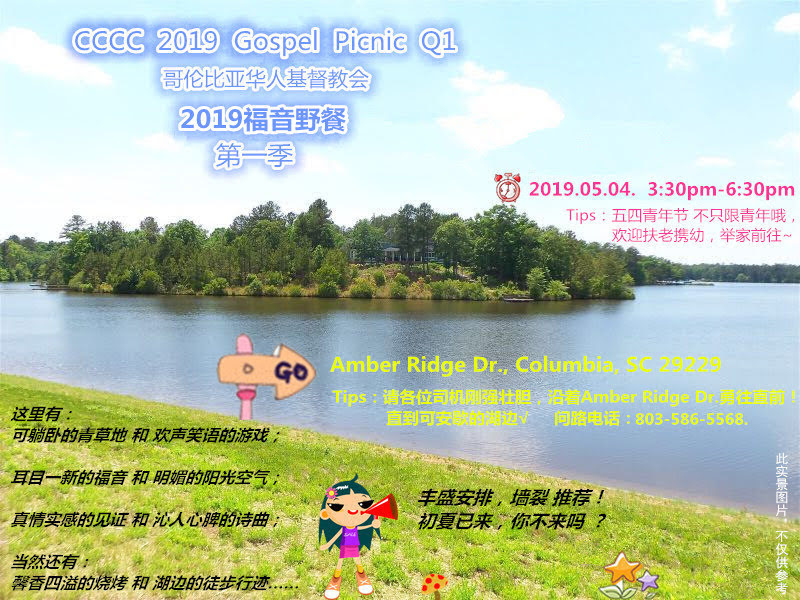 建造施工当中
去（与客人连接）
家人去
客人来
施洗（与家人连接）
教训（与家主家教连接）
期待竣工情形
耶稣同在
末了荣耀
[Speaker Notes: 以弗所书4:1我为主被囚的劝你们：既然蒙召，行事为人就当与蒙召的恩相称， 2 凡事谦虚、温柔、忍耐，用爱心互相宽容， 3 用和平彼此联络，竭力保守圣灵所赐合而为一的心。 4 身体只有一个，圣灵只有一个，正如你们蒙召同有一个指望； 5 一主，一信，一洗， 6 一神，就是众人的父，超乎众人之上，贯乎众人之中，也住在众人之内。 7 我们各人蒙恩，都是照基督所量给各人的恩赐。 8 所以经上说：“他升上高天的时候，掳掠了仇敌，将各样的恩赐赏给人。” 9 （既说升上，岂不是先降在地下吗？ 10 那降下的，就是远升诸天之上要充满万有的。） 满有基督长成的身量 11 他所赐的有使徒，有先知，有传福音的，有牧师和教师， 12 为要成全圣徒，各尽其职，建立基督的身体， 13 直等到我们众人在真道上同归于一，认识神的儿子，得以长大成人，满有基督长成的身量， 14 使我们不再做小孩子，中了人的诡计和欺骗的法术，被一切异教之风摇动飘来飘去，就随从各样的异端， 15 唯用爱心说诚实话，凡事长进，连于元首基督。 16 全身都靠他联络得合式，百节各按各职，照着各体的功用彼此相助，便叫身体渐渐增长，在爱中建立自己。 凡事效法基督 17 所以我说，且在主里确实地说：你们行事不要再像外邦人，存虚妄的心行事。 18 他们心地昏昧，与神所赐的生命隔绝了，都因自己无知，心里刚硬； 19 良心既然丧尽，就放纵私欲，贪行种种的污秽。 穿上新人 20 你们学了基督，却不是这样。 21 如果你们听过他的道，领了他的教，学了他的真理， 22 就要脱去你们从前行为上的旧人，这旧人是因私欲的迷惑渐渐变坏的； 23 又要将你们的心志改换一新， 24 并且穿上新人，这新人是照着神的形象造的，有真理的仁义和圣洁。 不可给魔鬼留地步 25 所以你们要弃绝谎言，各人与邻舍说实话，因为我们是互相为肢体。 26 生气却不要犯罪，不可含怒到日落， 27 也不可给魔鬼留地步。 28 从前偷窃的，不要再偷，总要劳力，亲手做正经事，就可有余，分给那缺少的人。 不要叫圣灵担忧 29 污秽的言语一句不可出口，只要随事说造就人的好话，叫听见的人得益处。 30 不要叫神的圣灵担忧，你们原是受了他的印记，等候得赎的日子来到。 31 一切苦毒、恼恨、愤怒、嚷闹、毁谤，并一切的恶毒[a]，都当从你们中间除掉； 32 并要以恩慈相待，存怜悯的心，彼此饶恕，正如神在基督里饶恕了你们一样。
5:1所以你们该效法神，好像蒙慈爱的儿女一样。 2 也要凭爱心行事，正如基督爱我们，为我们舍了自己，当做馨香的供物和祭物献于神。 3 至于淫乱并一切污秽，或是贪婪，在你们中间连提都不可，方合圣徒的体统
6:1你们做儿女的，要在主里听从父母，这是理所当然的。]
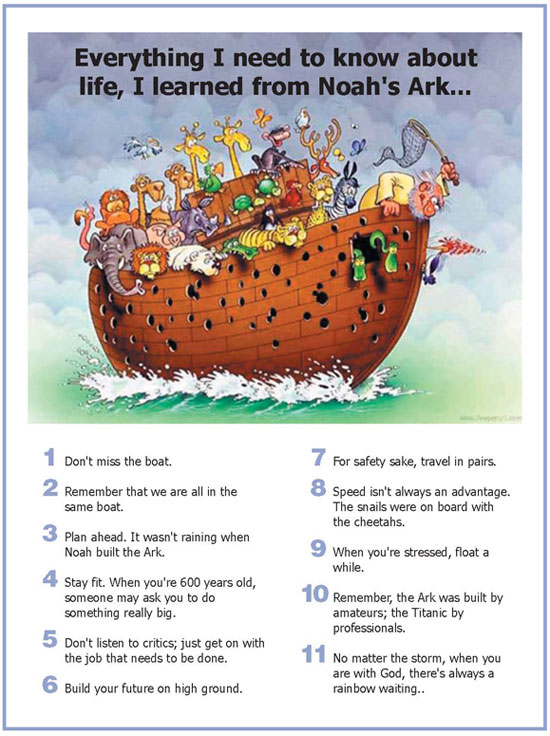